JAHON TARIXI
10-sinf
Mavzu:
1946-1991-yillarda Turkiya, Eron va Afg‘oniston.
1-dars
Reja
1946-1980-yillarda Turkiya.
1
2
1946-1991-yillarda Eron.
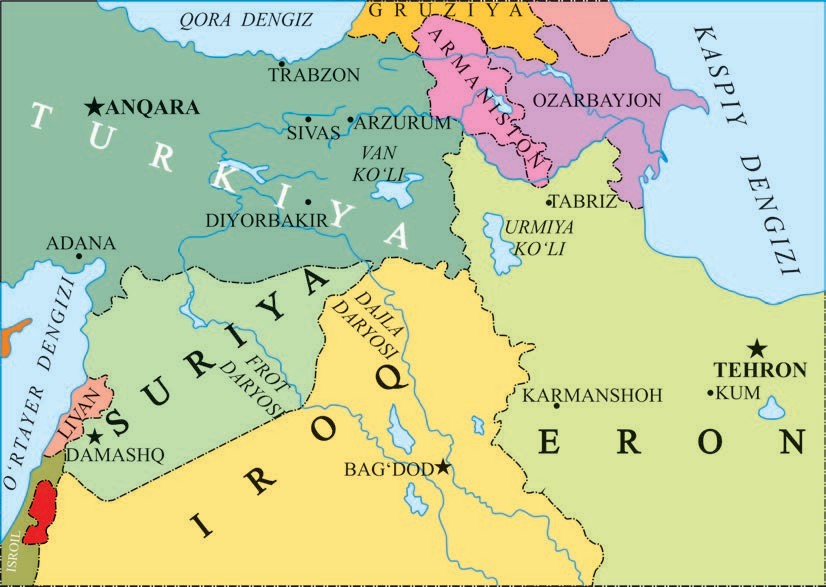 Turkiya haqida
Maydoni – 783,562 km² 
Aholisi – 83 mln. 154 kishi (2019-yil)
Poytaxti – Anqara.     81 ta viloyatdan iborat.
Turkiya urushdan keyin
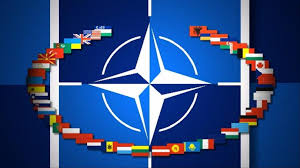 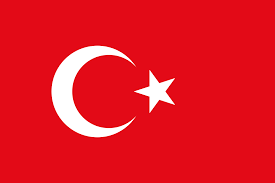 Turkiya urushdan keyin
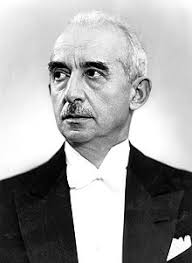 Turkiya prezidenti  Ismet  Inyonyu Ikkinchi jahon urushidan so‘ng Otaturkning yo‘lini davom ettirdi, mamlakatda bitta  partiya  diktaturasi saqlanib qoldi.
Ismet Inyonyu
1960-1970-yillarda bir qator harbiy to‘ntarishlar kelib chiqdi. 1980-yil sentabrda general Kenan Evren navbatdagi harbiy to‘ntarish o‘tkazib, yana harbiylar hokimiyatni qo‘lga oldi.
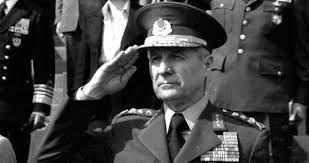 Yangi Konstitutsiya
Turgut O‘zol
1983-yili Turkiya bosh   vaziri Turg‘ut O‘zol Turkiyada iqtisodiy islohotlar boshlab yubordi. 
1983-yil 24-apreldan siyosiy partiyalar faoliyatiga ruxsat berildi. 
Turgʻut Oʻzol “Ona vatan” partiyasini tuzdi.
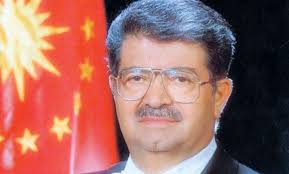 Iqtisodiy ahvol
Natijada:
 - ishlab chiqarish eksportga yoʻnaltirildi;
 - xususiylashtirish boshlandi; 
 - erkin tijorat mintaqalari barpo qilindi;
 - Turkiya iqtisodiyoti jadal rivojlandi; 
- Turizm misli koʻrilmagan darajada taraqqiy topdi.
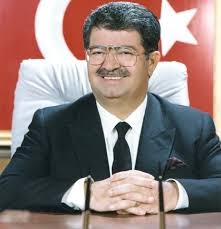 Iqtisodiy ahvol
Turkiya tashqi siyosati
1990-yildan bosh vazir sifatida – tajribali siyosatchi Sulaymon Demirel faoliyat olib bordi.
Tashqi siyosatda Turkiya uzoq yillardan beri   Yevropa Ittifoqiga kirish harakatida. 
 Turkiyaning iqtisodiy va siyosiy jihatdan Yevropa bilan bog‘langanligi, NATOning a’zosi bo‘lganligiga qaramasdan, hamon Yevropa Ittifoqiga qabul qilinmadi.
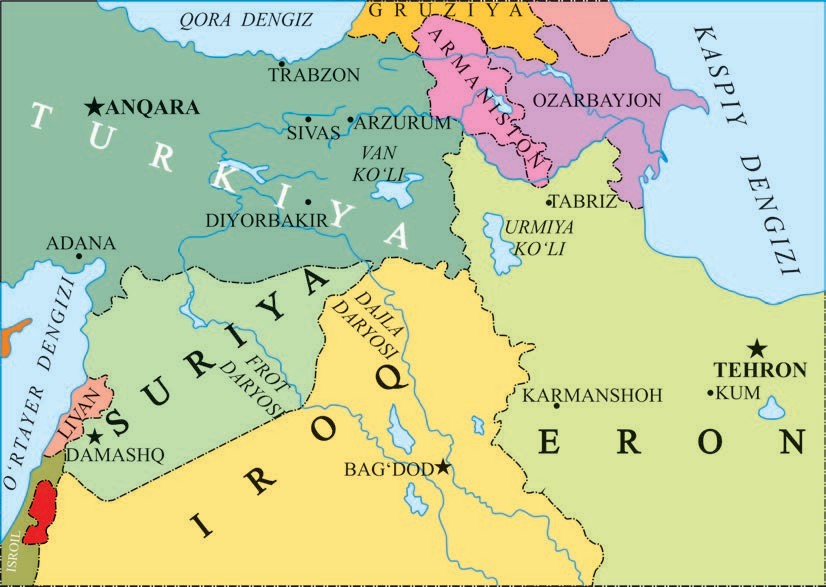 Eron Islom Respublikasi – Gʻarbiy Osiyodagi mamlakat. 
Poytaxti – Tehron shahri. 
Maydoni – 1 648, 95 km². 
Aholisi – 79 115 000 kishi (2016). 
 31 ta ustonga bo‘linadi.
Amaldagi konstitutsiya – 1979-yil         2-5-dekabrdagi referendumda tasdiqlangan.
 Davlatning oliy rasmiy shaxsi – Eron Islom Respublikasi Rahbari. Undan keyingi oliy rasmiy shaxs –prezident.
Eron urushdan keyin
1943-yil 9-sentabrda Eron Germaniyaga qarshi urush eʼlon qildi, lekin harbiy harakatlarda qatnashmadi. 
1945-46-yillar Eronda kuchli antiimperialistik va demokratik harakatlar avj oldi.
Hukumat AQSH va Buyuk Britaniya yordamiga tayanib, bu harakatlarga chek qoʻydi. 1960-yillarning boshlarida mamlakatda ijtimoiy va ichki siyosiy vaziyat keskinlashdi.
Shoh hukumati monarxiya tuzumi va harbiy qudratini mustahkamlash maqsadida islohotlar oʻtkazishga kirishdi.
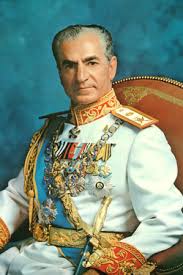 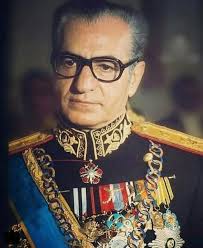 “Oq inqilob”ning o‘n yilida Eron iqtisodiy o‘sish bo‘yicha dunyoda eng yuqori ko‘rsatkichlarga erishdi. Eronning neftdan oladigan daromadi ham keskin oshdi. Sanoatning mashinasozlik, stanok-sozlik va boshqa  sohalari jadal rivojlandi.
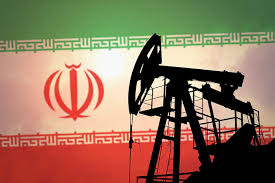 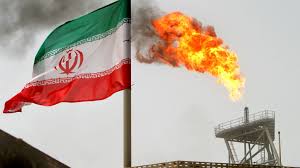 Eron Islom Respublikasi
1979-yil fevralda hukumat iste’foga chiqdi. 
Shoh rejimi ag‘darildi, 
Eron Islom Respublikasi deb e’lon qilindi.
Eron-Iroq urushi
G‘arb mamlakatlari Eronga qarshi sanksiyalar e’lon qildi. Mamlakatning iqtisodiy ahvoli og‘irlashib bordi. 
Shunday holatda 1980-yili Iroq qo‘shinlari Eronga bostirib kirdi. 
Boshlangan Eron-Iroq urushi 1988-yilgacha davom etdi. Eronda oziq-ovqat qiyinchiligi boshlanib, kartochka tizimi joriy qilindi, iqtisod  tanazzulga yuz tutdi.
Iqtisodiy inqiroz
Mustaqil bajarish uchun topshiriqlar
Darslikning 126-sahifasida berilgan savollarga javob yozing.
Yangi izohli atamalarni ko‘chirib oling.
Internet yordamida Turkiya va Eron tarixiga oid 10 ta fakt topib yozing.